RESULTADOS EVALUACIÓN DEL INFORME
 DE
RENDICIÓN DE CUENTAS
FONDO NACIONAL  DE  VIVIENDA POPULAR
J U N I O  D E  2 0 1 5  –  M A Y O DE  2 0 1 6
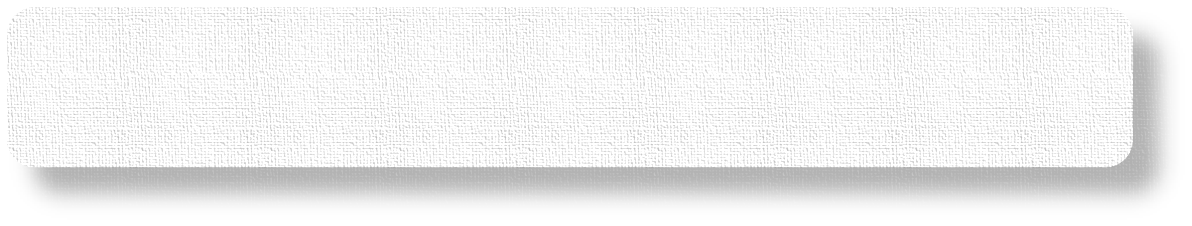 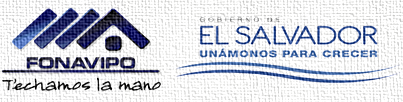 METODOLOGIA DE LA EVALUACIÓN
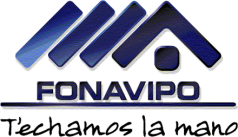 74%
26%
Nota: 46 personas no contestaron está pregunta
[Speaker Notes: Dos hechos relevantes  en la planificación estratégica  son:  la alineación de nuestro PEI con el PQD 2014-2019 del gobierno central con el objetivo 6  y el ajuste de metas en octubre de 2015 para el quinquenio en función de los recursos financieros.]
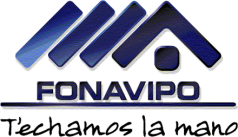 40%
22%
1%
20%
7%
5%
5%
Nota: 25 personas no contestaron está pregunta
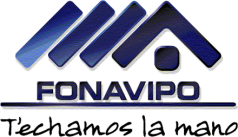 52%
40%
3%
2%
1%
2%
Nota: 1 persona no contestaron está pregunta
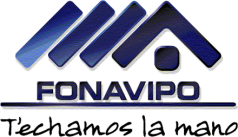 92%
7%
1%
Nota: 4 personas no contestaron está pregunta
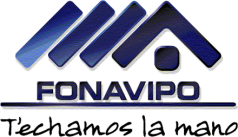 93%
4%
3%
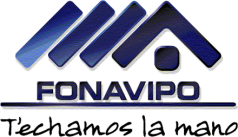 99%
1%
Nota: 32 personas no contestaron está pregunta
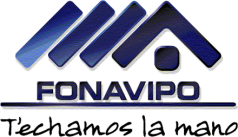 94%
5%
1%
Nota: 5 personas no contestaron está pregunta
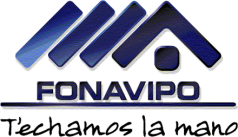 84%
2%
14%
Nota: 6 personas no contestaron está pregunta
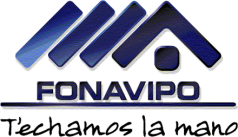 91%
7%
2%
Nota: 5 personas no contestaron está pregunta
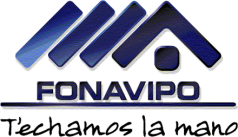 79%
2%
2%
17%
Nota: 8 personas no contestaron está pregunta
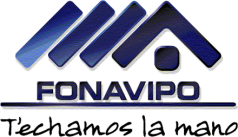 95%
4%
1%
1%
Nota: 5 personas no contestaron está pregunta
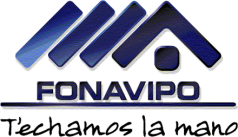 95%
4%
0%
1%
Nota: 7 personas no contestaron está pregunta
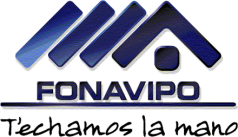 94%
5%
0%
1%
Nota: 9 personas no contestaron está pregunta
87%
8%
6%
0%
Nota: 8 personas no contestaron está pregunta
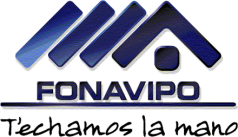 85%
15%
0%
Nota: 10 personas no contestaron está pregunta
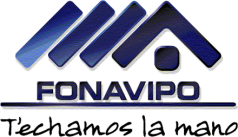 52%
44%
3%
Nota: 12 personas no contestaron está pregunta
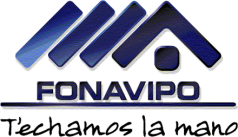 97%
3%
0%
Nota: 17 personas no contestaron está pregunta
95%
5%
0%
Nota: 10 personas no contestaron está pregunta
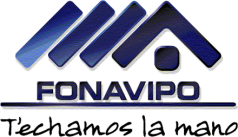 82%
2%
1%
0%
15%
Nota: 8 personas no contestaron está pregunta
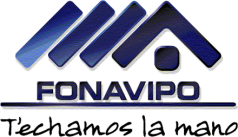 84%
16%
Nota: 29 personas no contestaron está pregunta
CONCLUSIONES
En conclusión la población asistente a la audiencia de la rendición  de cuentas, califica en general de excelente o muy buena la gestión institucional y expresaron en términos generales lo siguiente:

Divulgación del informe
El 74% de la población que asistió a la  rendición expresó que recibió el informe antes de la audiencia, principalmente por medio físico,

Convocatoria externa
El 41% recibió una invitación directa por parte de FONAVIPO, el resto por otros medios.

Actividad
Alrededor del 93% de la población asistente consideró muy accesible y muy adecuado el lugar, asimismo el 99% dijo que había recibido el informe de rendición de cuenta, considerando el 94% de ellos que el mismo era muy claro.
CONCLUSIONES
Exposición
El 91% consideró la exposición muy precisa y de este el 84% manifestó que el tiempo de duración fue adecuado, además el 96% expresó que comprendió bastante el nivel de avance los proyectos y el 95% considera que fue muy clara la información del impacto de los proyectos, las dificultades y obstáculos enfrentados y la explicación de la ejecución del presupuesto. En relación con los temas abordados  85% dijo que fueron de su interés y respecto a las inversiones futuras para el 87% fueron muy claras.

Participación Ciudadano
El 96% consideró el tiempo de participación  que fue bastante o adecuado y el 97% dijo que fue  muy clara la dinámica de participación.

Aportes a la gestión y respuesta institucional
Finalmente el 95% de la población que asistió se sintió muy satisfecho de las respuestas de las autoridades respecto a las preguntas formuladas y el  98% califican el segundo año  gestión de la Institución como excelente o muy bueno.